[Titre de l’affiche]
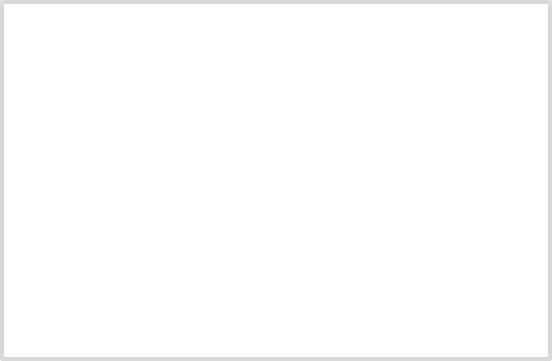 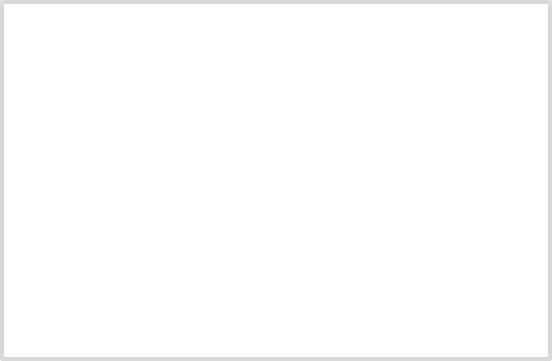 [Remplacer les noms et les titres suivants par ceux des contributeurs réels : Nom1 ; Nom2;  Nom3, et Nom41[Ajouter l’affiliation du premier contributeur], 2[Ajouter l’affiliation du second contributeur], 3[Ajouter l’affiliation du troisième contributeur], 4[Ajouter l’affiliation du quatrième contributeur]
Le problème
Cycle Planifier faire Agir étudier
résultats
Expliquez les données.
Résumez ce que vous avez été capable d’accomplir.
Quel problème du système essayez-vous d’améliorer ?
but
Énumérez un but ici (il doit être SMART = Spécifique, Mesurable, Accessible, Réaliste, en Temps voulu)
Résumé
Qu’avez-vous appris ?
Quel est le résultat pour vos patients et votre institution ?
CARTE du flux de l’état actuel
Données
Montrez les données avec un graphique.
Prochaines Étapes/ et après ?
Que voulez-vous faire ensuite ?
Travaillerez-vous sur un processus similaire ?  Ou bien y a-t-il une autre partie du problème sur laquelle vous voulez travailler ?
CARTE du flux de l’état futur